La Familia
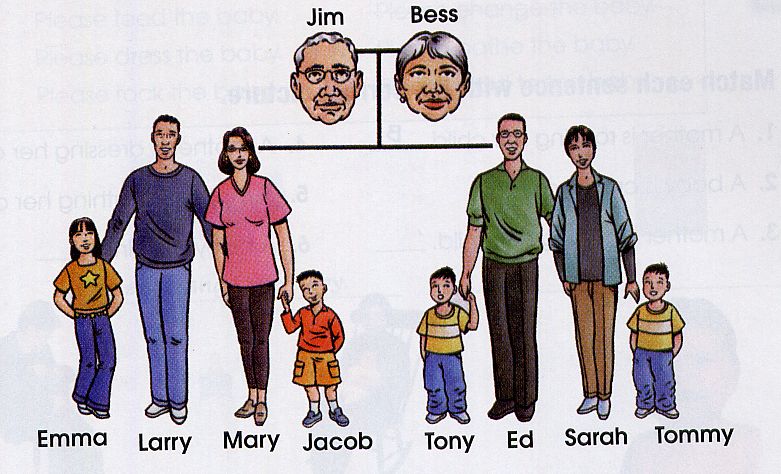 Carlos
Lola
¿Quiénes son en tú familia?
Lorena
Luis
María
Rafael
Manuel
Raúl
Ana
Pablo
1
Tío
Carlos
Lola
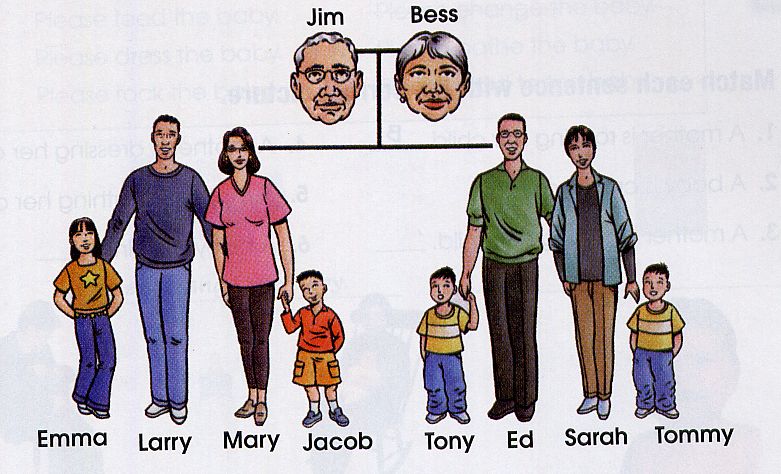 Mamá
Abuelo
Abuela
Hermana
Papá
Abuelos
Tíos
Tía
Yo
Primos
Yo
Hermano
Primo
Lorena
Luis
María
Rafael
Manuel
Raúl
Ana
Pablo
¿Quién es él/ella?     Él/ella es mi…     Ellos son mis…
2
Carlos
Lola
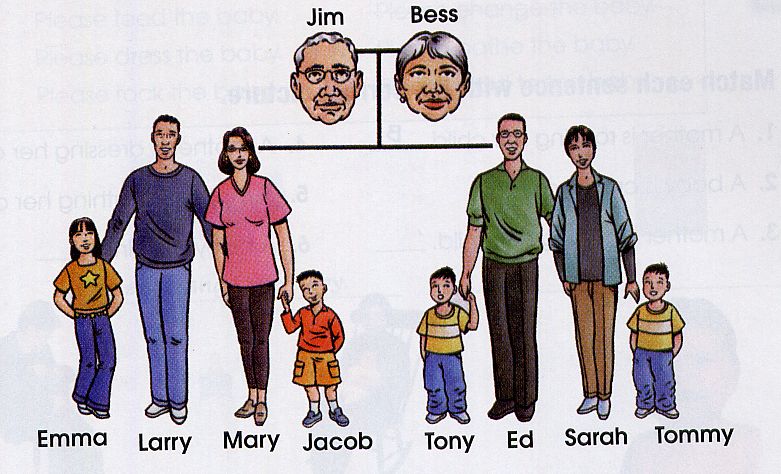 Nuera
Yerno
Nieta
Yo
Nietos
Nieto
Lorena
Luis
María
Rafael
Manuel
Raúl
Ana
Pablo
¿Quién es él/ella?     Él/ella es mi…     Ellos son mis…
3
Cuñado
Carlos
Lola
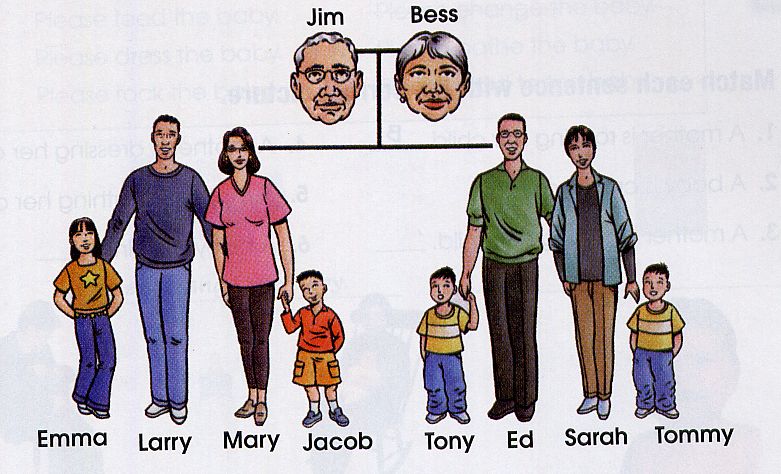 Suegra
Cuñada
Yo
¿Quién es ______?
¿Quiénes son ___?
Yo
Esposo
Sobrina
Esposa
Hija
Yo
Sobrino
Suegro
Hijo
Lorena
Luis
María
Rafael
Manuel
Raúl
Ana
Pablo
¿Quién es él/ella?     Él/ella es mi…     Ellos son mis…
4
Carlos
Lola
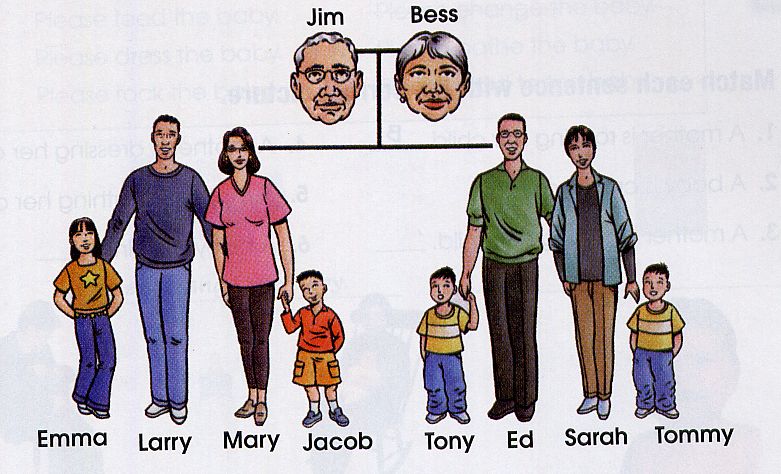 ¿Quién es ______?
¿Quiénes son __?
Yo
Lorena
Luis
María
Rafael
Manuel
Raúl
Ana
Pablo
Practica con tu compañero.
5
Carlos
Lola
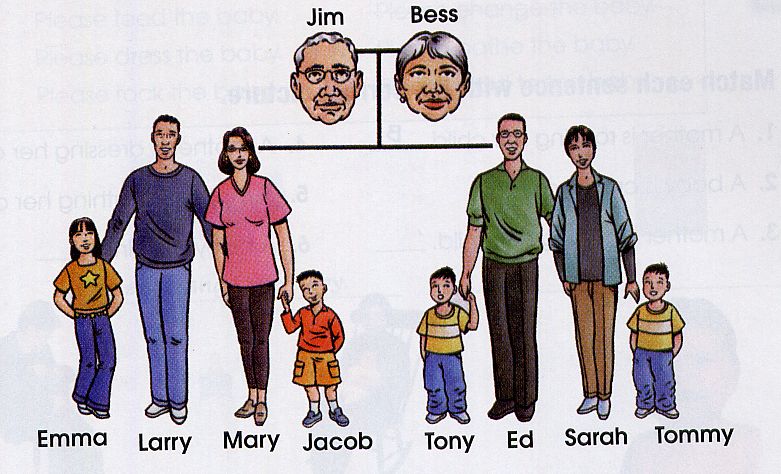 ¿Quién es ______?
¿Quiénes son __?
Yo
Lorena
Luis
María
Rafael
Manuel
Raúl
Ana
Pablo
Practica con tu compañero.
6
Carlos
Lola
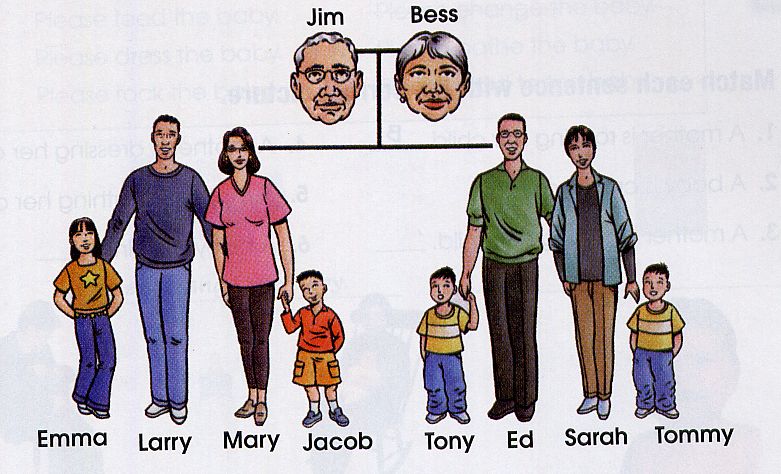 ¿Quién es ______?
¿Quiénes son __?
Yo
Lorena
Luis
María
Rafael
Manuel
Raúl
Ana
Pablo
Practica con tu compañero.
7
Carlos
Lola
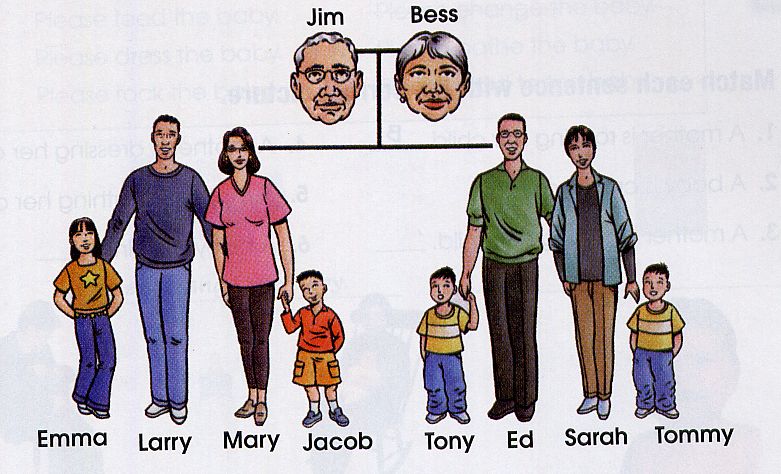 ¿Quién es ______?
¿Quiénes son __?
Yo
Lorena
Luis
María
Rafael
Manuel
Raúl
Ana
Pablo
Practica con tu compañero.
8